Go Abroad
Go Abroad Informative Event 

November 

2023
Go Abroad
International Office website
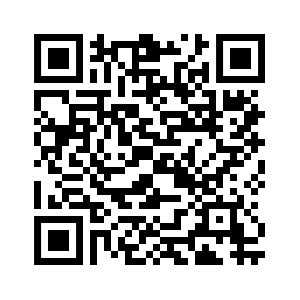 Go Abroad
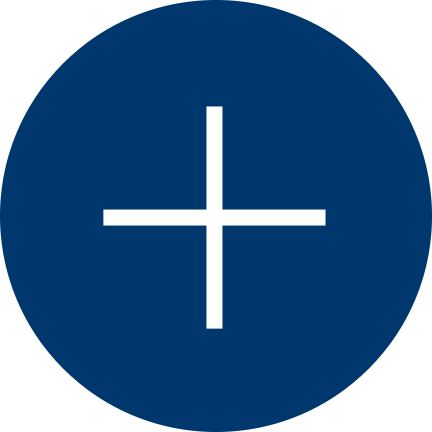 Timetable
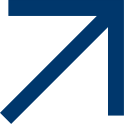 The event will last approximately two hours

15-20 minutes about motivation and choice

30-35 minutes all around the application

5-10 minutes summer schools and internship

15 minutes break

45 minutes discussion and questions
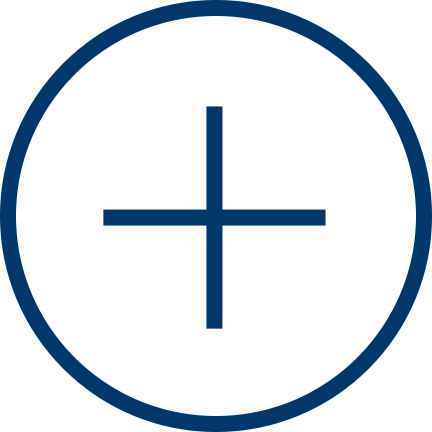 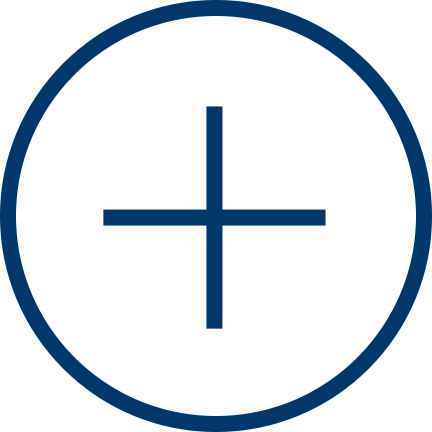 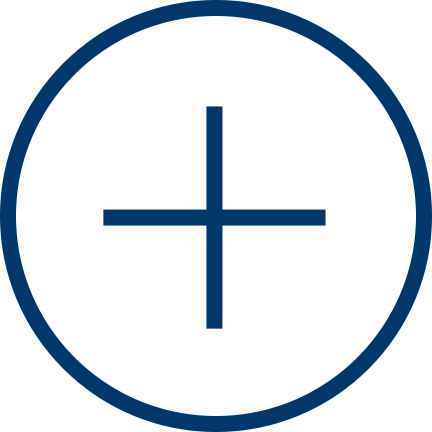 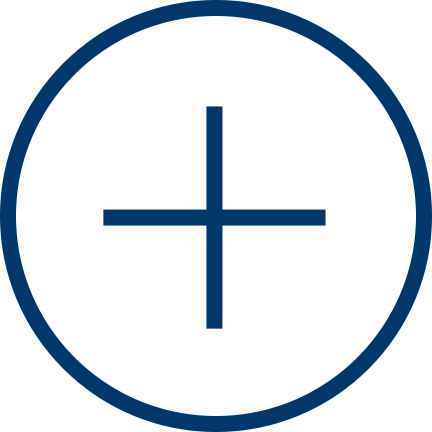 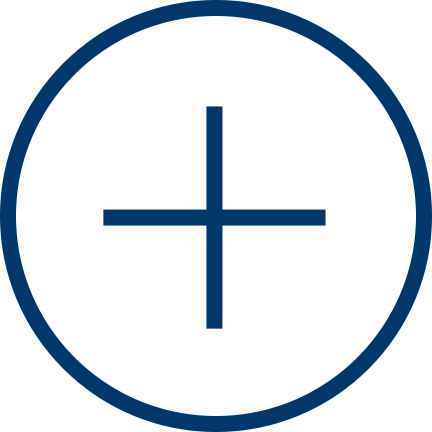 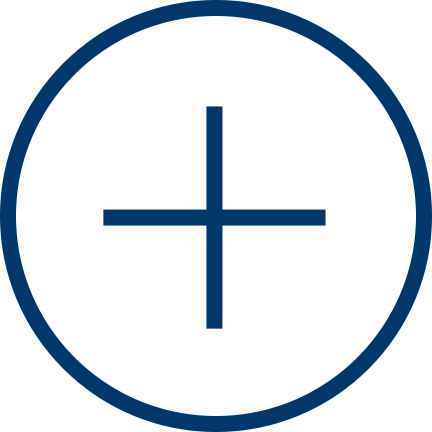 Go Abroad
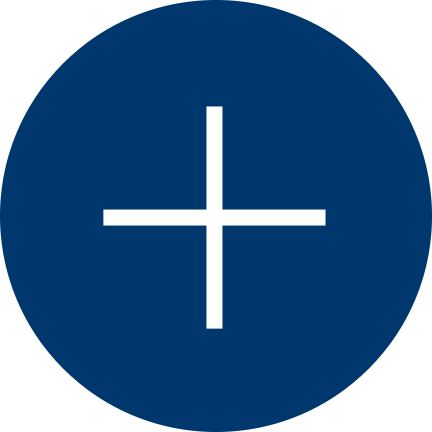 Agenda
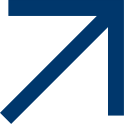 Identifying the right destination

Financing your stay abroad

Eligibility Criteria

Application process

Selection Process

Credits transfer

Summer Schools

Internships
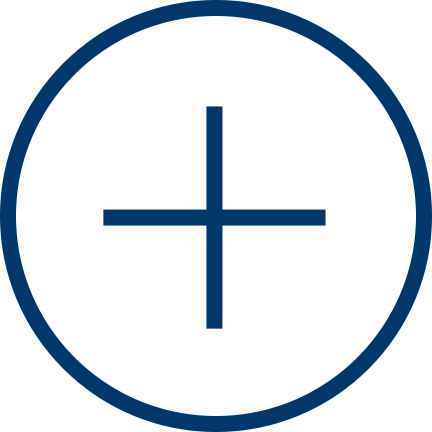 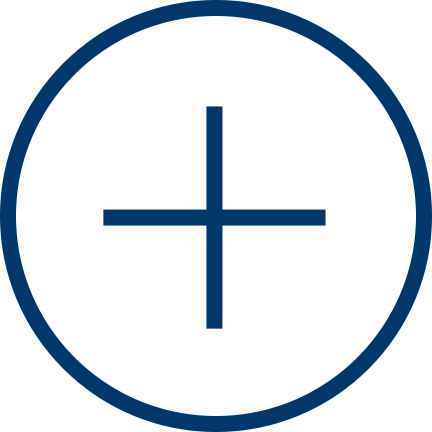 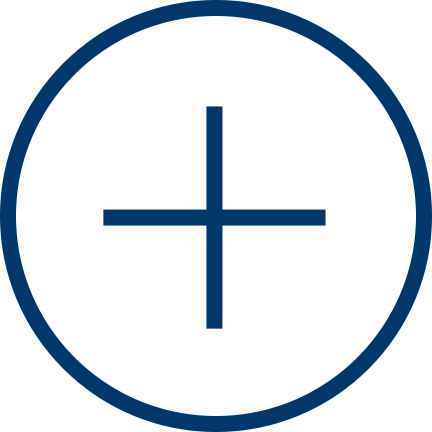 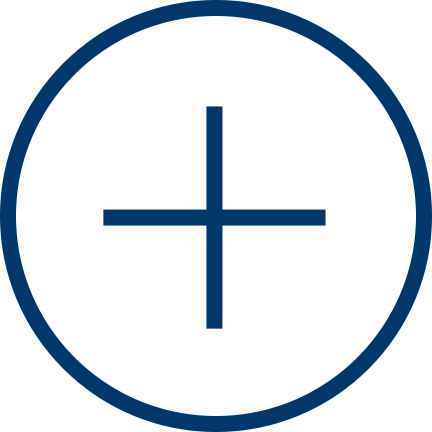 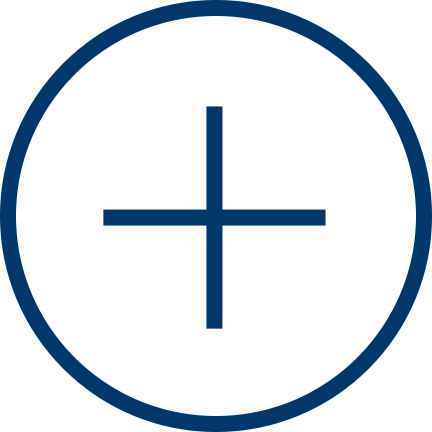 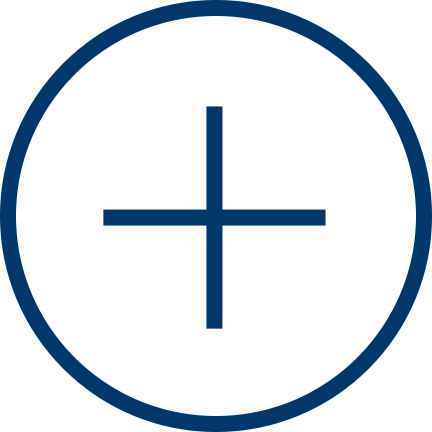 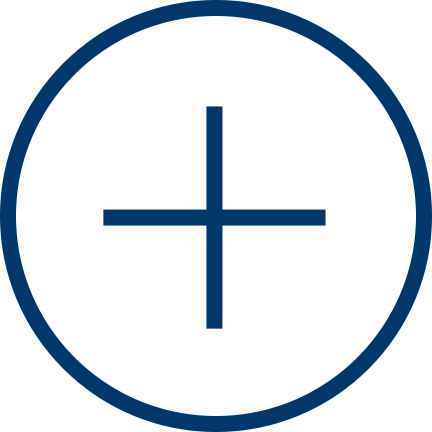 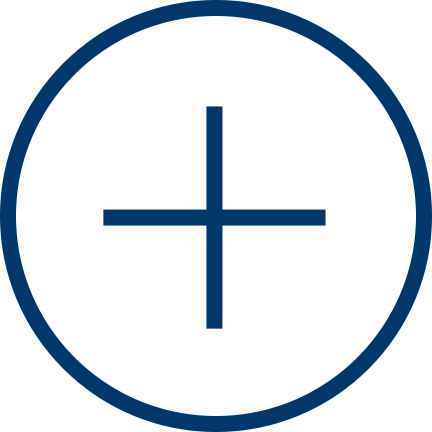 Go Abroad
Abroad opportunities while studying at the HU:

Studying abroad
Summer courses
Internship 

… combination of all of the above!


Time abroad is not only a unique experience but could also turn into a game changer
[Speaker Notes: Die Humboldt-Universität gehört zu den bedeutendsten Hochschulen im deutschsprachigen Raum. Ihre Wissenschaftler:innen zählen zu den führenden Köpfen ihrer Disziplinen. 

Spitzenforschung à la Humboldt schließt ausdrücklich den wissenschaftlichen Nachwuchs ein, der frühzeitig Möglichkeiten zur eigenständigen Arbeit in Forschung und Lehre erhält. Die Humboldt-Universität ist ein Ort, an dem junge Menschen selbstverantwortlich, wissenschaftlich und forschend lernen, sich fachlich und beruflich qualifizieren und zugleich ihre Persönlichkeit bilden, gleichberechtigt und im Austausch mit Forschenden und Studierenden weltweit.]
Go Abroad
Narrowing down the search by asking
 
yourself the right questions


How do I benefit most from studying abroad?
What do I want to achieve during my time abroad?
Is the course offer any differnt?
Are there any different specialisations?
In what language do I want to study?
Mind the different academic calendars and turn it to your advantage
Use the network of your host university
Checklist
Reports from former outgoing students
Go Abroad
Mind the restrictions
Some partnerships are open to Bachelor or Master students only
Focus on Business or Economics: all students are entitled to apply BUT students applying for the right focus will have higher ranking
Some destinations are only available during the fall semester
In rare cases you could follow courses outside the fields of Business and Economics
Bachelor students are usually not permitted to take Master courses and vice versa
Language restrictions
Where to see the restrictions: bear with me
Go Abroad
Different type of exchange institutions
Central International Office (Unter den Linden 6)  
exchange@hu-berlin.de
Partners affiliated with the university
Erasmus worldwide
Partners affiliated with the faculty
Erasmus+ Partners
Central International Office (Unter den Linden 6) – 
erasmus.international@hu-berlin.de
Faculty International Office (Spandauer Straße 1)
Faculty International Office (Spandauer Straße 1)
[Speaker Notes: North Macedonia
Serbia
Iceland
Liechtenstein
Norway
Türkiye]
Go Abroad
Our Partners: facts and figures
> 80
Partners worldwide
>200 
Spots per academic year
28 Countries
Majority in Europe
~ 110 Applications
Business Administration or Economics
Go Abroad
Finance your study abroad
Erasmus scholarship (between 490 – 600€ per month)
Swiss mobility scholarship
Auslands-Bafög
WWG-Stipendium (Business and Economics Society Scholarship)
PROMOS (promos.international@hu-berlin.de)
FAQ on our website 

Keep in mind: Save some money before your trip!
Go Abroad
Erasmus Grant
Go Abroad
Finance your study abroad
Erasmus scholarship (between 490 – 600€ per month)
Swiss mobility scholarship
Auslands-Bafög
WWG-Stipendium (Business and Economics Society Scholarship)
PROMOS (promos.international@hu-berlin.de)
FAQ on our website 

Keep in mind: Save some money before your trip!
Go Abroad
Swiss mobility Grant
Sourcehttps://www.movetia.ch/programme/international/schweizer-programm-zu-erasmus/hochschulbildung-und-hoehere-berufsbildung/mobilitaet
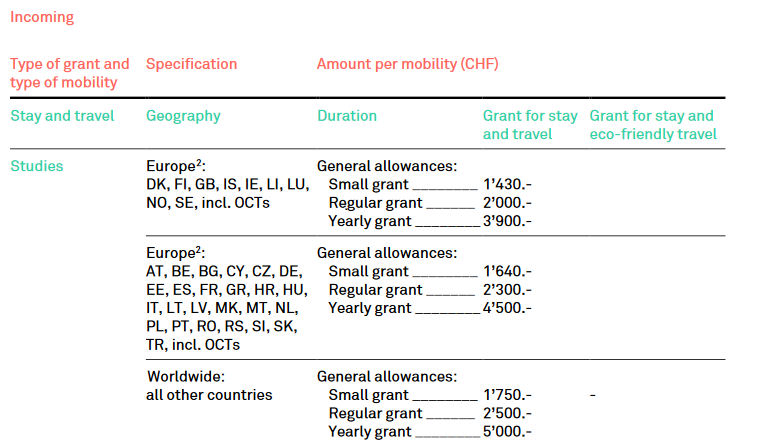 [Speaker Notes: Duration between a minimum of 60 days and 3 months: small grant, usually applicable to one
term
- Duration between 3 months + 1 day and 7 months: regular grant, usually applicable to 1
semester or 2 terms
- Duration between 7 months + 1 day and 12 months: yearly grant, usually applicable to 2
semesters or 3 terms]
Go Abroad
Finance your study abroad
Erasmus scholarship (between 490 – 600€ per month)
Swiss mobility scholarship
Auslands-Bafög
WWG-Stipendium (Business and Economics Society Scholarship)
PROMOS (promos.international@hu-berlin.de)
FAQ on our website 

Keep in mind: Save some money before your trip!
Go Abroad
Eligibility Criteria
Overall grade: 1 – 2,9
Proof of Enrollment at HU
Bachelor students can start applying in your 3rd semester
Bachelor students must have min. 30 credits (official transcript)
Master students can start applying in your 1st semester
Master students´ evaluation is based on Bachelor-Diploma
Language proficiency: English B2 / C1 and local language (if applicable)
Strong motivation (no separate letter of Motivation)
Submit your application on time
Go Abroad
The application process
One single application for all exchange programs: Erasmus / SwissMobility / Faculty wide agreements (beyond Erasmus & Switzerland)
Application period: 1st of November – 15th of December 2023
Application deadline: 15th of December 2023
Exchange period: Academic Year 2024-25 (fall semester 2024-25 and / or spring semester 2025)
Online application portal: „Moveon“
3 destinations / choices (regardless of the exchange program)
Go Abroad
Motivation
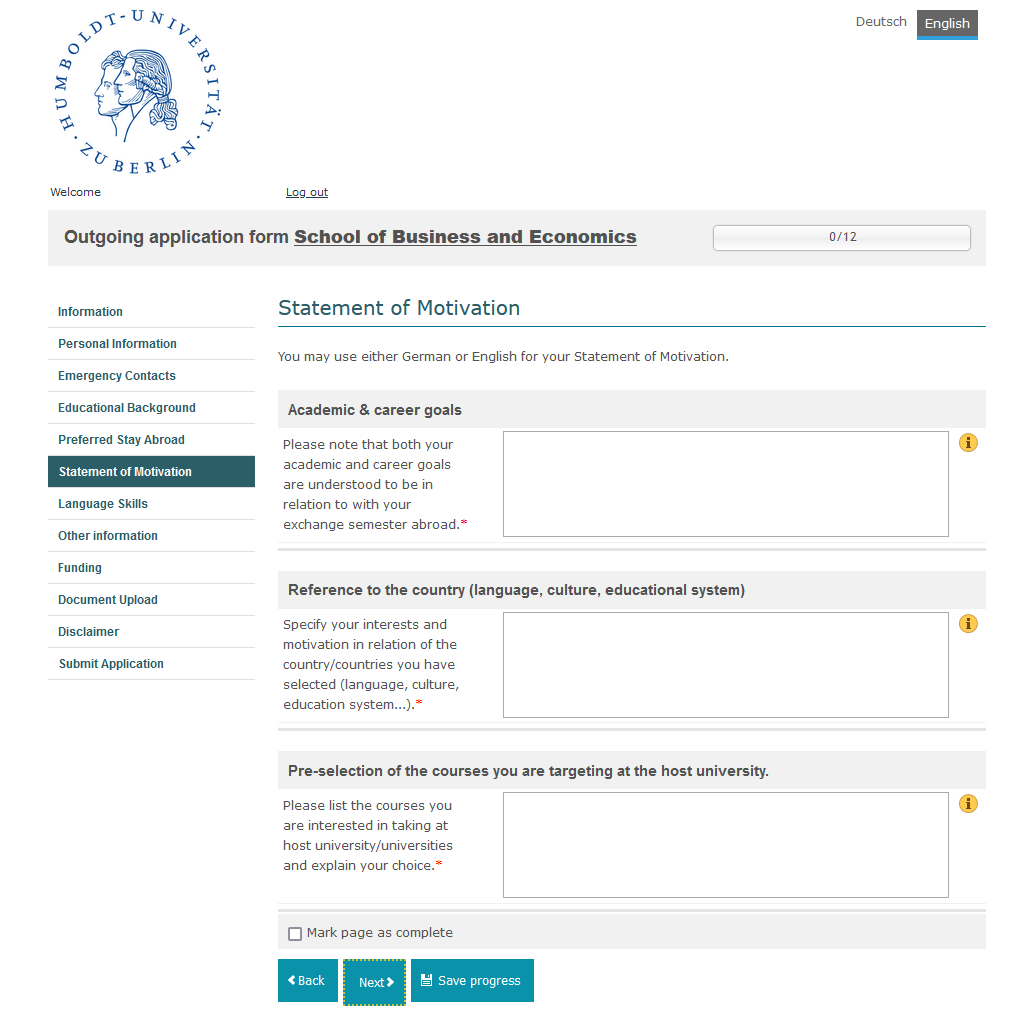 [Speaker Notes: Max 200 words]
Go Abroad
The selection process
Ranking system 
Maximum score 220
Points distribution:
	Academic performance: 0 - 120 points
	Motivation: 0 - 50 points
	Language skills - English: 12 - 25 points
	Language skills – Local language (optional): 0 - 25 points
Placements are assigned based on the quality of your application and the number of applications received for the relevant destination
Go Abroad
Selection process timeline
[Speaker Notes: Max 200 words]
Go Abroad
Credits transfer
The Examination Office is responsible for it
You need to achieve at least 24 credits 
It is up to you how many credits you wish to transfer
Observe the rules and regulations of your own study program
You could mange to transfer 24-30 credits for one semester
Go Abroad
Apply for a summer school
Tuition waiver
	- The Undergraduate Summer School at King's College London (Bachelor)
	- Other programmes will be added soon on our website
[Speaker Notes: Motivation letter (1-2 pages max)
- Current transcript of Records (certified by the Examination Office)
- You need to have achieved 30 credits min in either (not each of of them) of the following subjects: Business/Economics/Management/Statistics
- Proof of English proficiency at C1 level
- Copy of your student´s ID
Email an outgoings-wiwi@hu-berlin.de – Deadline 31.01.2024]
Go Abroad
Go for an internship abroad
Erasmus+ Internship 
Application through the central International Office (Unter den Linden 6)
There is no institution list – you can always enquire at the central International Office
Depending on your study program you could earn credits for it
DAAD fundings 
Internship programs with AIESEC
[Speaker Notes: Prerequisites
 
The following requirements currently apply for Erasmus+ internship funding:
 
Students:
 
    Must be enrolled at the HU or Charité
    Must have a private address in DE (not in the target country)
    Must have (at least) B2 language skills in the working language (a language certificate is not required if the working language is the native language)
 
Internship:
 
    Must be related to the content of the degree programme
    Must be completed full-time (at least 35 hours/week - teaching degree: at least 12 hours/week)
    Must be completed in full with "enrolled" or "exmatriculated" status (status may not change during an internship)
    Must take place in one of the participating programme countries
 
Internship duration:
 
    Minimum of 2 months (60 "Erasmus days", according to the EU calculator)
    Maximum of 12 months (360 days)
    Sufficient Erasmus+ "remaining contingent" (12 months for semesters abroad and/or internships abroad per study phase BA, MA, PhD - 24 months for state examinations)
 
Graduate internship:
 
    Possible for up to 12 months after academic graduation
    Application must be made in advance with "enrolled" status]
Go Abroad
Internship - Central International Office
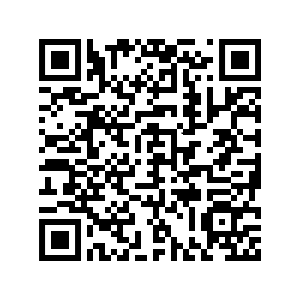 Go Abroad
Q&A